Chapter 2
Presidential Control and the Federal Workforce
1
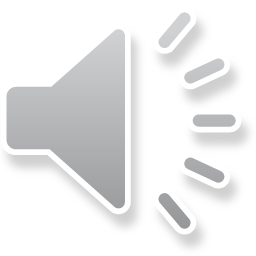 Learning Objectives for Presidential Control and Appointments
Learn that the president controls agencies through appointing and removing agency heads.
Learn the requirements of the Appointments Clause.
Learn that most federal employees are not under the Appointments Clause
Learn that many governmental employees and governmental functions have been shifted to the private sector, which is out of the administrative law system.
2
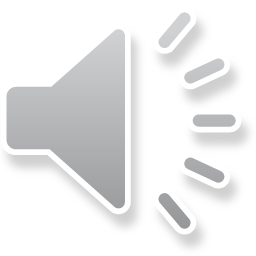 Vesting and Take Care Clauses
“The executive Power shall be vested in a President of the United States of America.”  U.S. Const. art. II, § 1. 
 Article II says that the President, specifically, “shall take Care that the Laws be faithfully executed.”  Art. II, § 3.  
Together, these define the source of the president's domestic powers.
3
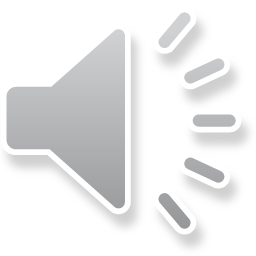 The Unitary Executive
As President Bush II put it, “I am the decider.”
President Truman said, “The buck stops here.”
The unitary executive theory is that all executive branch powers belong to the president, personally.
The Appointments clause pushes back against the unitary executive theory.
If all the powers belong to the president, why does the Constitution require Senate confirmation of principal officers, the administrators who run the agencies?
4
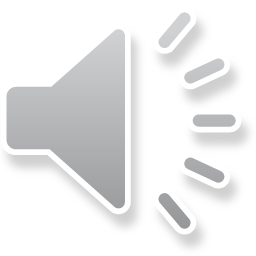 The Implications of the Unitary Executive
Thinking back to Chadha.
The statute gave the AG the discretion to stay the deportation of non-citizens who have violated their visa. (Delegated to the immigration judge.)
Can the President tell the AG how to decide a case?
What if the Senate will not confirm a secretary of a major agency?
What if the president only appoints acting heads that are not submitted to the Senate for confirmation?
5
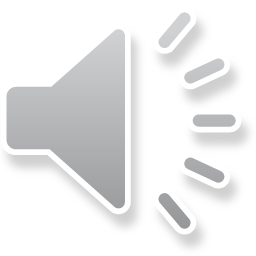 The Constitutional Classification of Government Workers
Remember that the drafters of the Constitution envisioned a small federal government, mostly focused on foreign affairs and refereeing fights among the states.
6
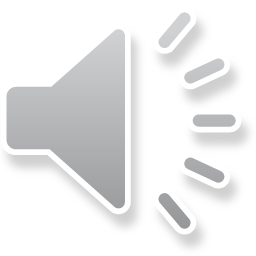 Art II, sec. 2, cl 2 - the Appointments Clause
"[The President] shall nominate, and by and with the Advice and Consent of the Senate, shall appoint... all other [principal] Officers of the United States, whose Appointments are not herein otherwise provided for, and which shall be established by Law: 
    but the Congress may by Law vest the Appointment of such inferior Officers, as they think proper, in the President alone, in the Courts of Law, or in the Heads of Departments."
7
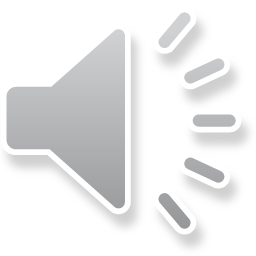 What Happens when the Senate is not in Session?
Recess Appointments
Article 2, Section 2:
The President shall have Power to fill up all Vacancies that may happen during the Recess of the Senate, by granting Commissions which shall expire at the End of their next Session.
Why did the founders include this clause?
A recent United States Supreme Court ruling gives the Senate the power to define a Senate Recess and thus prevent recess appointments.
NLRB v. Noel Canning, 573 U.S. 513 (2014)
8
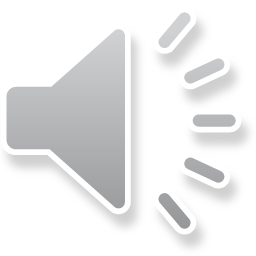 Principal Officers
Inferior Officers
Civil Service Employees
9
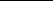 Civil Service
Congress developed the Civil Service to protect workers from losing their jobs every time the administration changed.
Most government employees are in the civil service and can only be fired for cause with due process.
Limited or no due process for national security agencies.
This was carried over and broadened in the Homeland Security Agency.
10
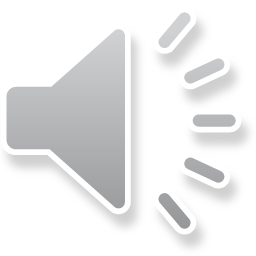 Pros and Cons of the Civil Service
Why is civil service status important to you if you want to be a government lawyer?
Creates a career track for people without lucrative jobs outside government.
CDC disease control experts.
Interior department plague experts.
What are the problems with the system?
How high should it go?
Contrast with France.
11
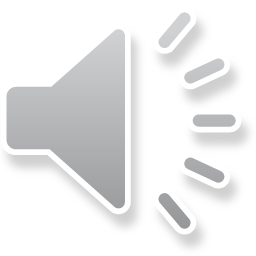 Is it a Job for Life?
If an employee’s job is eliminated through internal agency reorganization or Congressional action, such as cutting funding to the agency, an employee can be laid off.
The employee has some rights to bid on other government jobs that are open, but is not guaranteed continued employment. 
The agency can also encourage workers to quit.
Assign employees work that has nothing to do with their expertise.
Assign employee no work at all and do not let them do anything else.
Relocate the department to the ends of the earth and hope everyone will quit rather than transfer.
12
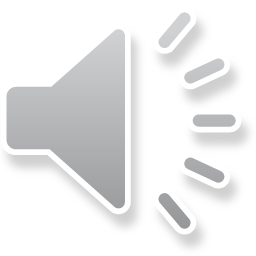 The Hidden Workers - Contractors
Contractors doing government work up over the past 40 years.
Not civil service.
No access to information – Freedom of Information Act/Open Meetings
Not subject to other controls on government workers. 
Hard to get precise numbers – may be 40% of federal workforce.
Fight over essential government functions
Prisons
War fighting
13
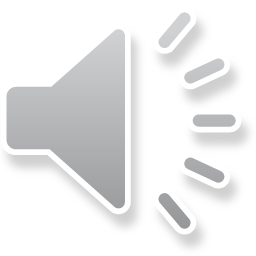